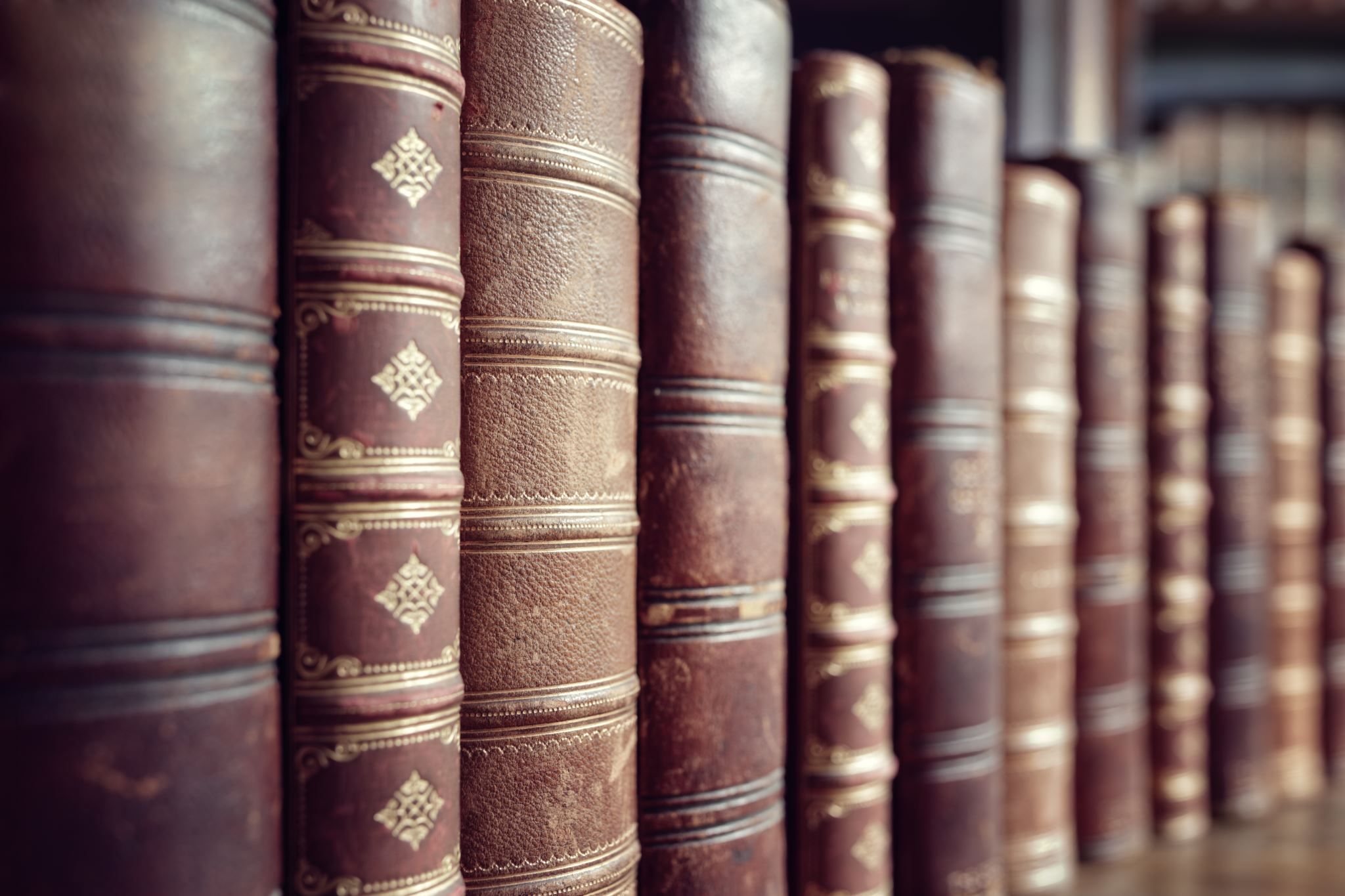 ELEMENTS OF NOVEL
DR. NIRMALA S. PADMAVAT
BA SY NOTES
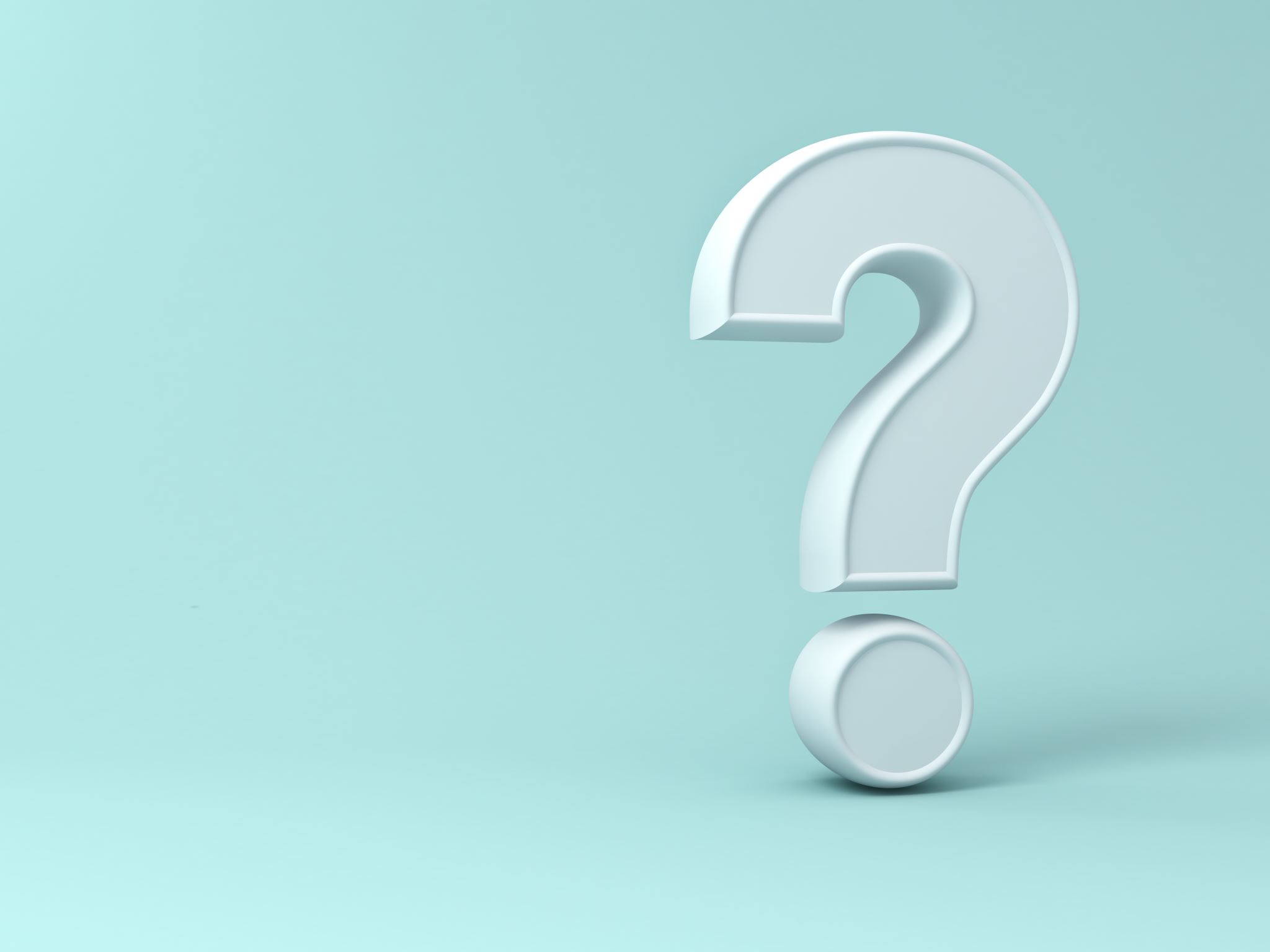 Introduction
In literature, a novel is a long-form fictional narrative that typically explores complex characters, settings, and plots. Novels can vary greatly in style and content, but they usually share several common elements that contribute to their storytelling.
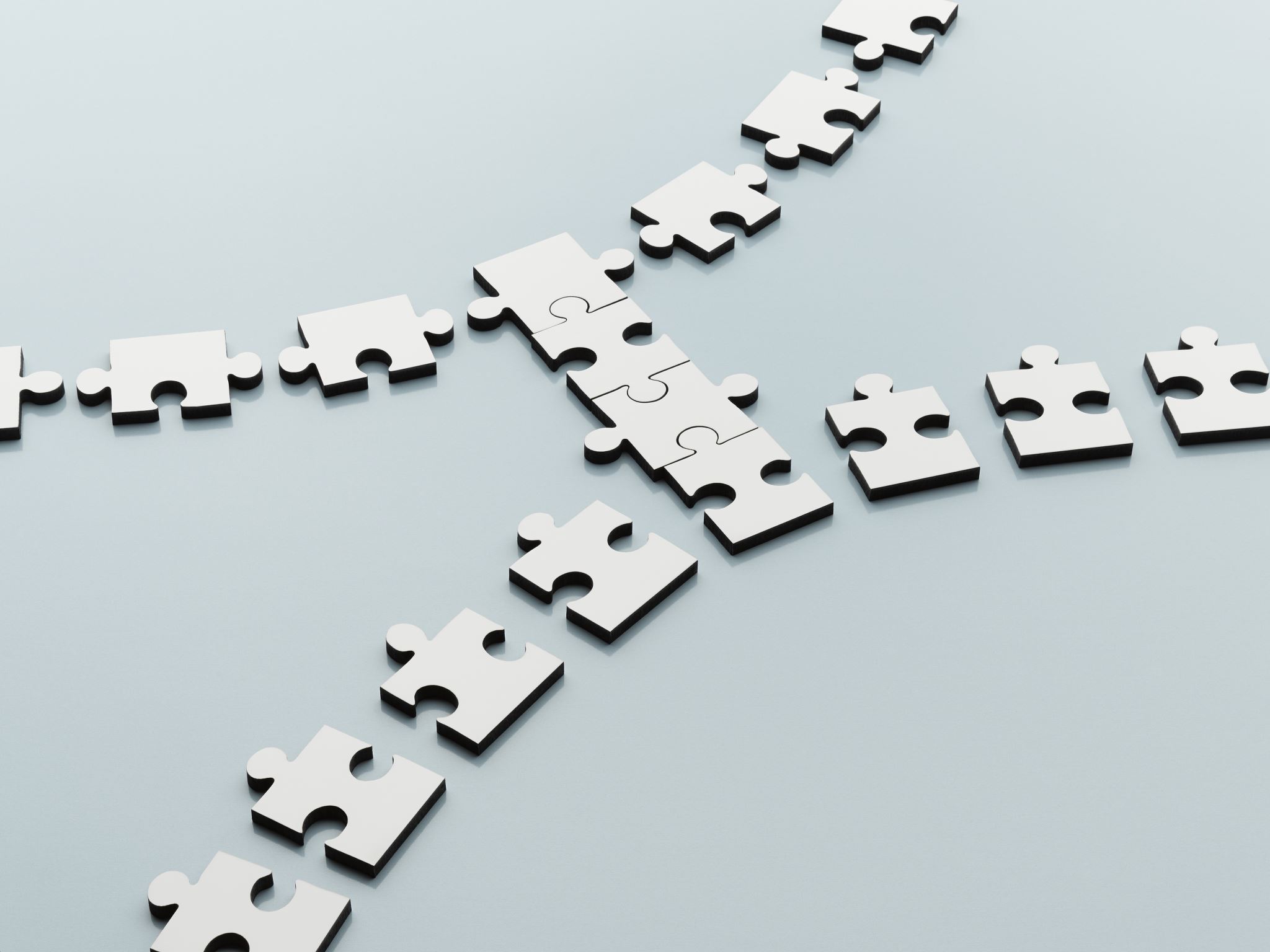 Plot
The plot is the central storyline of the novel, outlining the sequence of events that drive the narrative. It includes the introduction of characters, the development of conflicts, rising action, climax, falling action, and resolution.
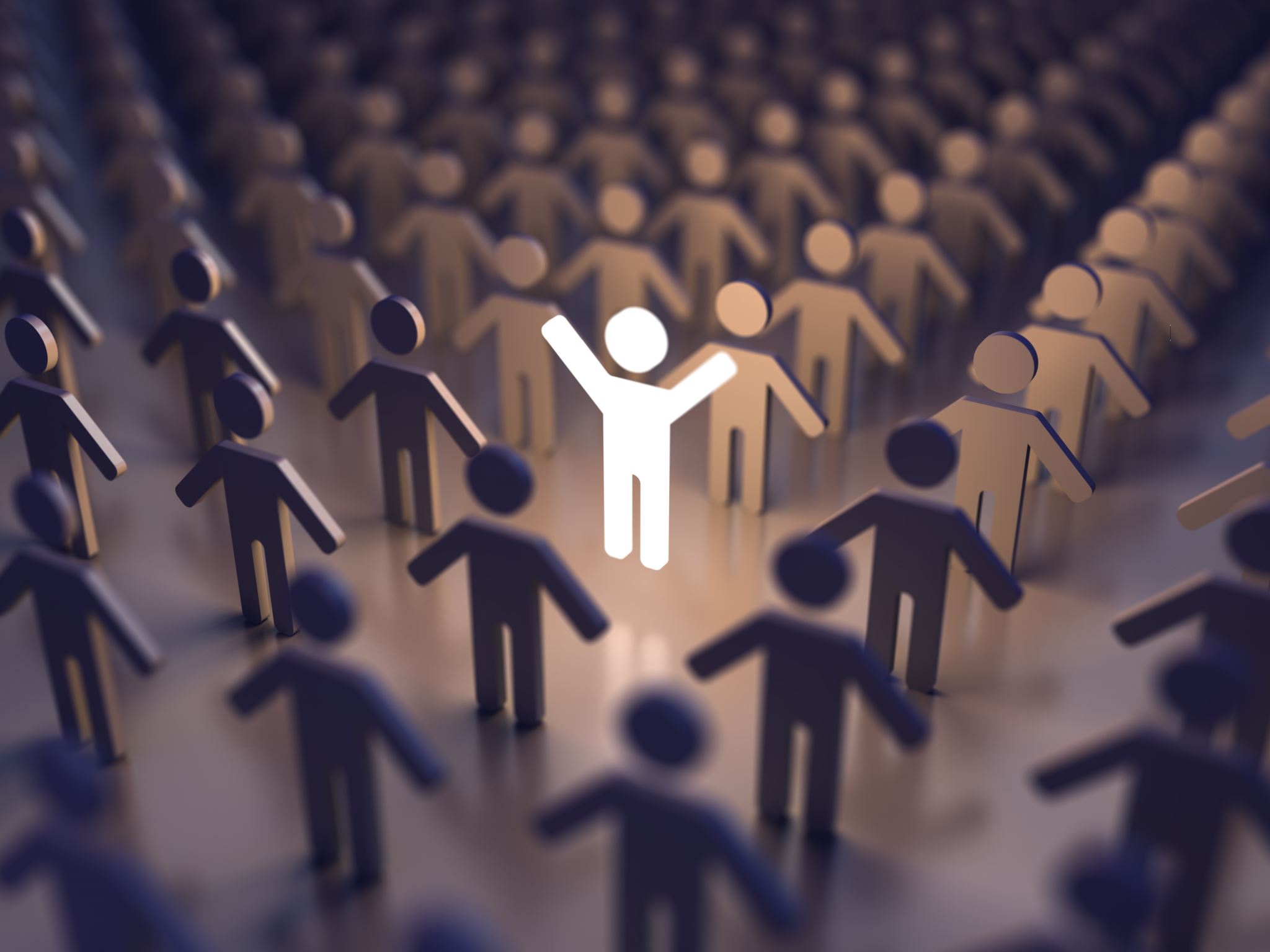 Characters
Characters are the individuals who inhabit the novel's world and drive the story forward. They can be protagonists (main characters), antagonists (opposing characters), or supporting characters. Well-developed characters have distinct personalities, backgrounds, motivations, and arcs of growth or change throughout the story.
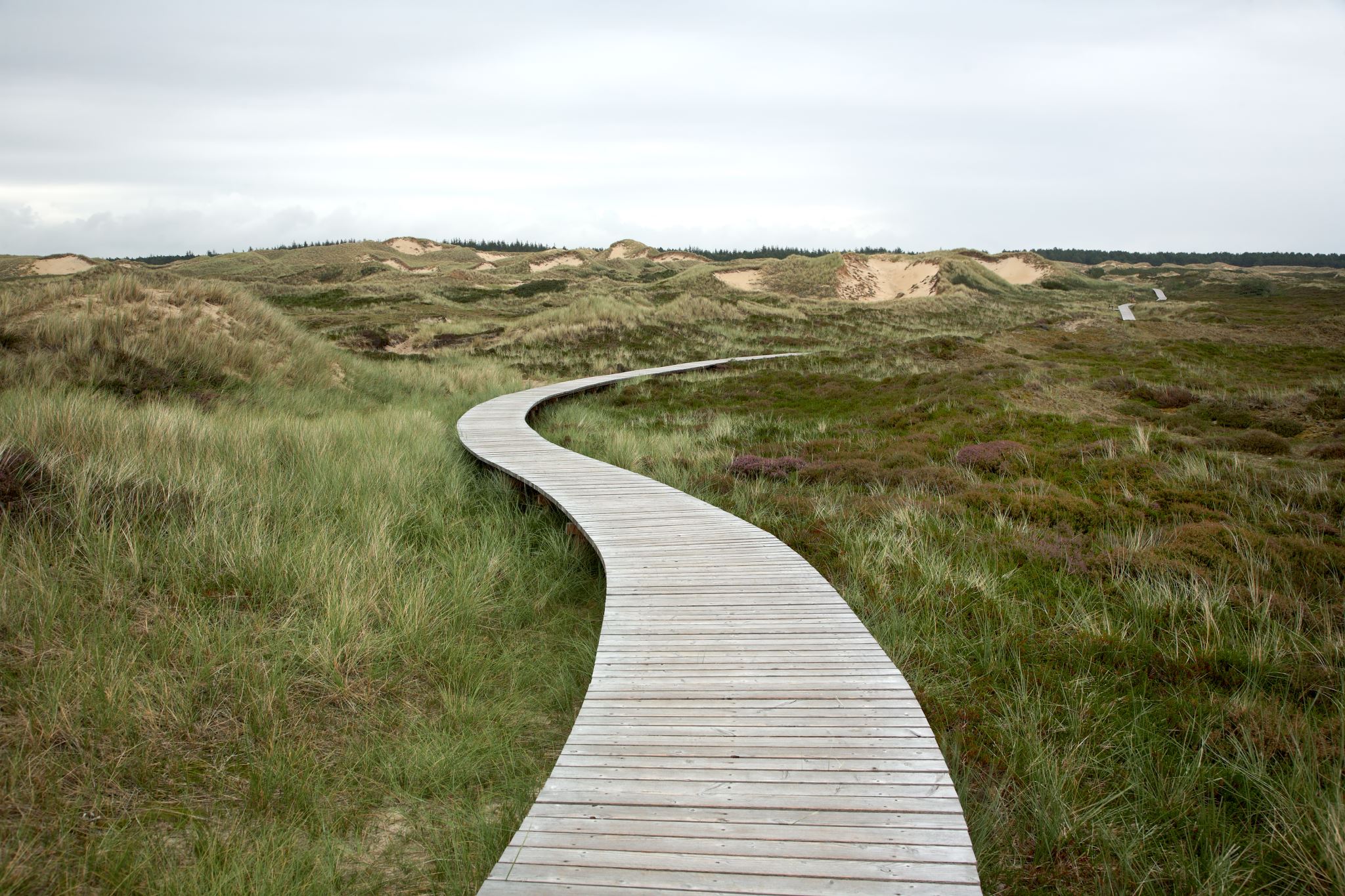 Setting
The setting refers to the time, place, and atmosphere in which the novel takes place. It includes the physical location, historical period, cultural context, and social environment, all of which can significantly impact the story's mood and themes.
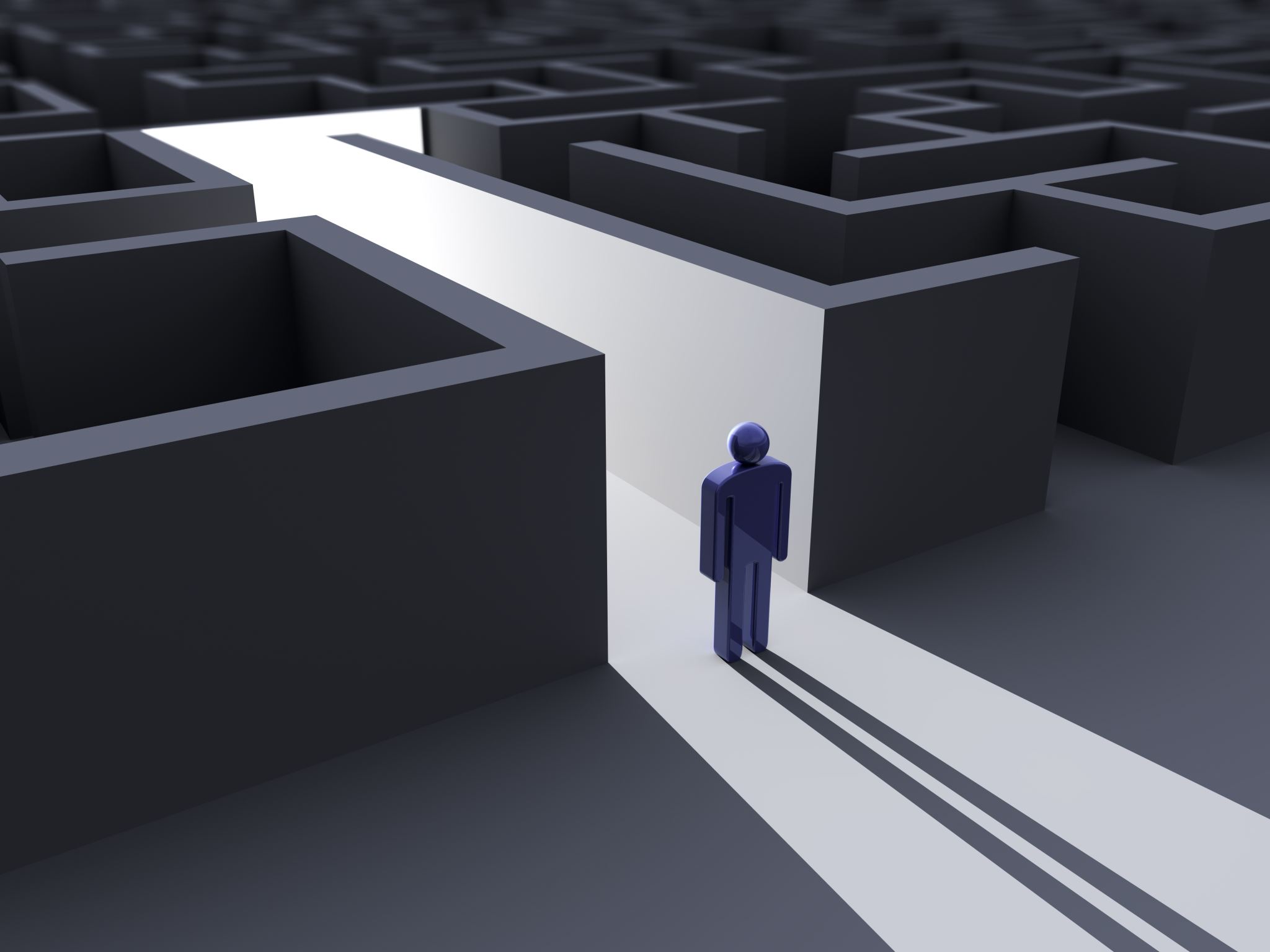 Point of View
The point of view is the perspective from which the story is narrated. It can be first-person (the narrator is a character in the story), third-person limited (the narrator knows the thoughts and feelings of one character), or third-person omniscient (the narrator knows the thoughts and feelings of multiple characters).
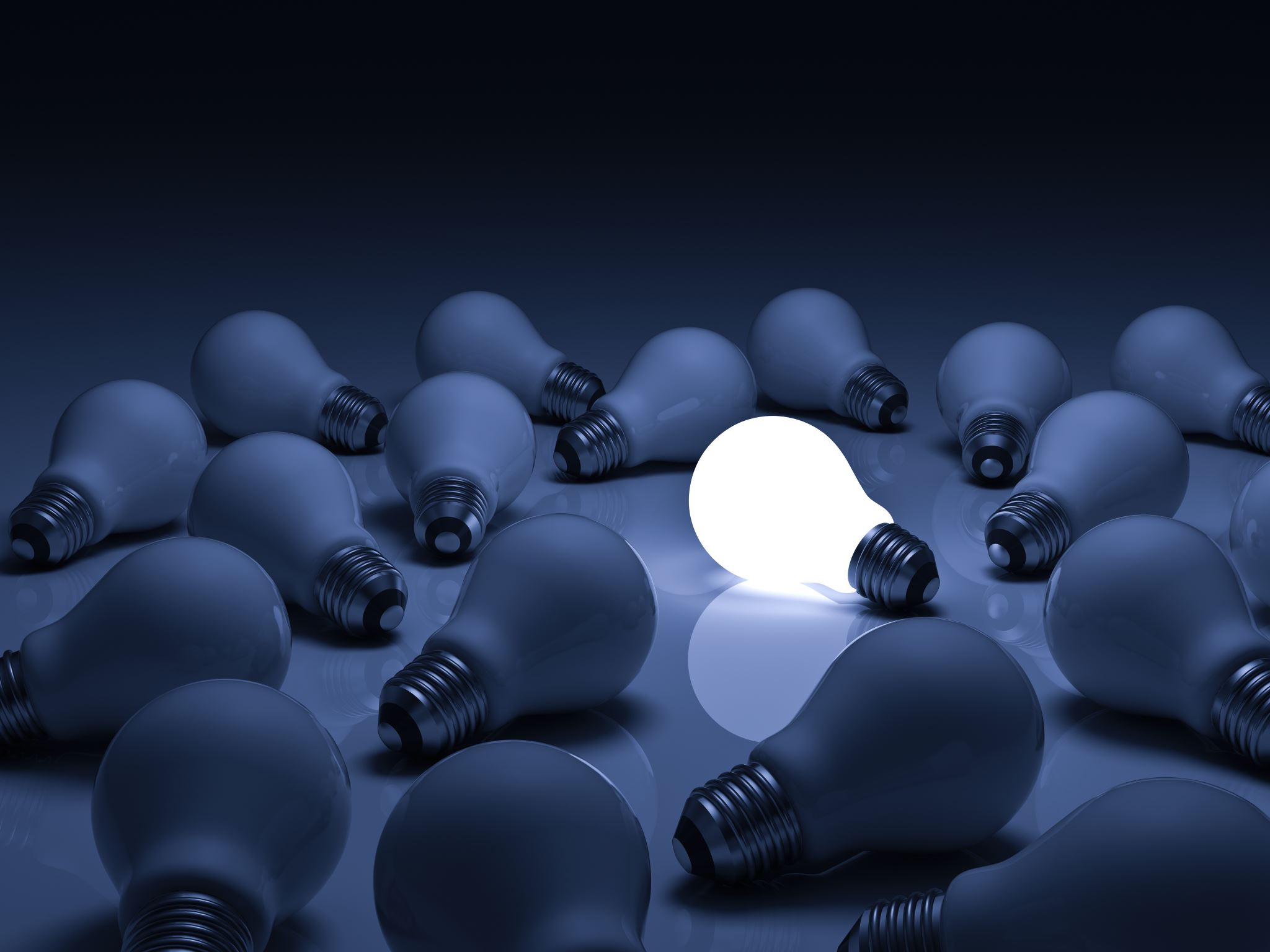 Theme
The theme is the central idea or message that the novel conveys. Themes are often universal and explore various aspects of the human experience, such as love, loss, friendship, identity, and power.
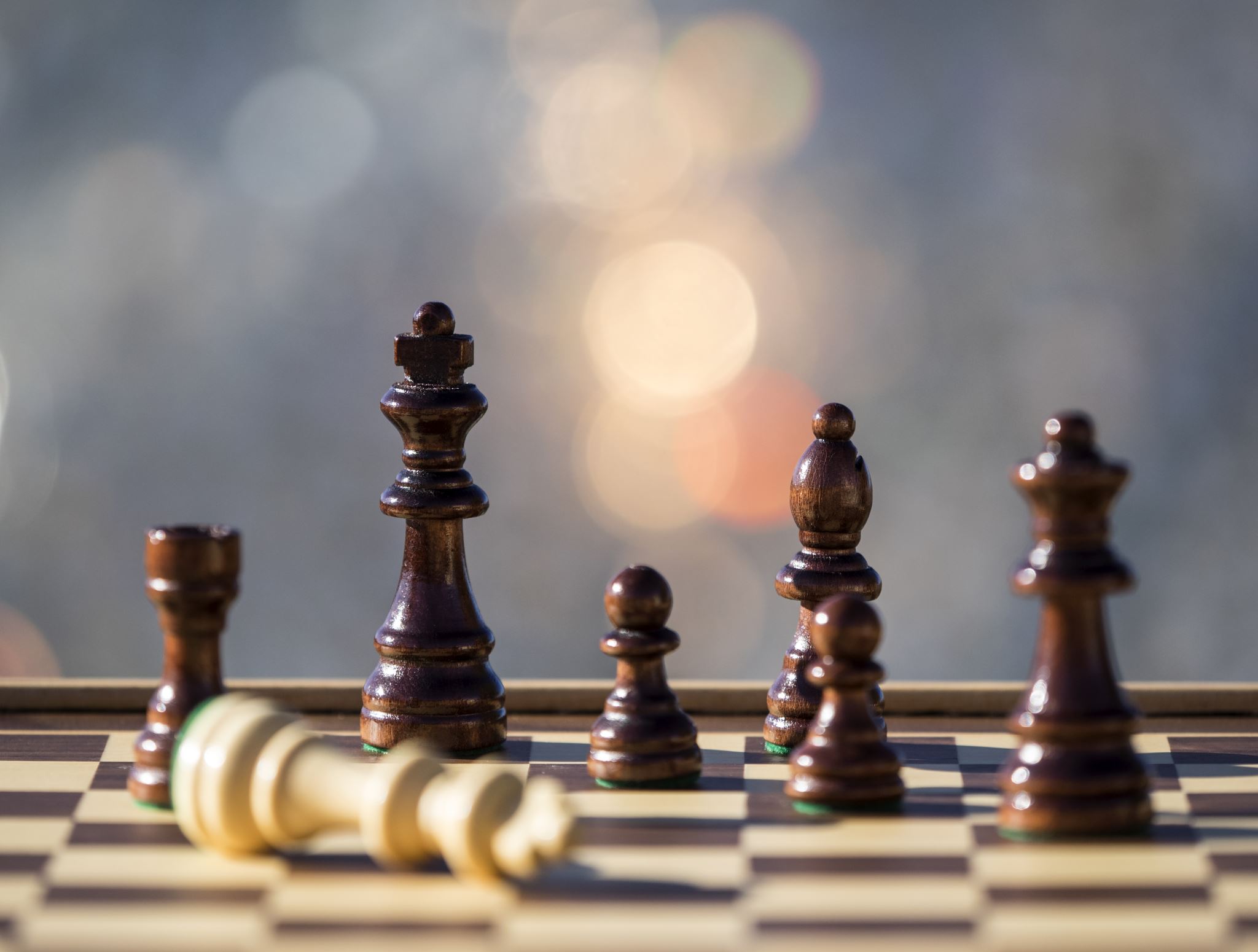 Conflict
Conflict is a fundamental element in a novel that drives the plot and creates tension. It can be internal (within a character's mind or emotions) or external (between characters, with nature, or society).
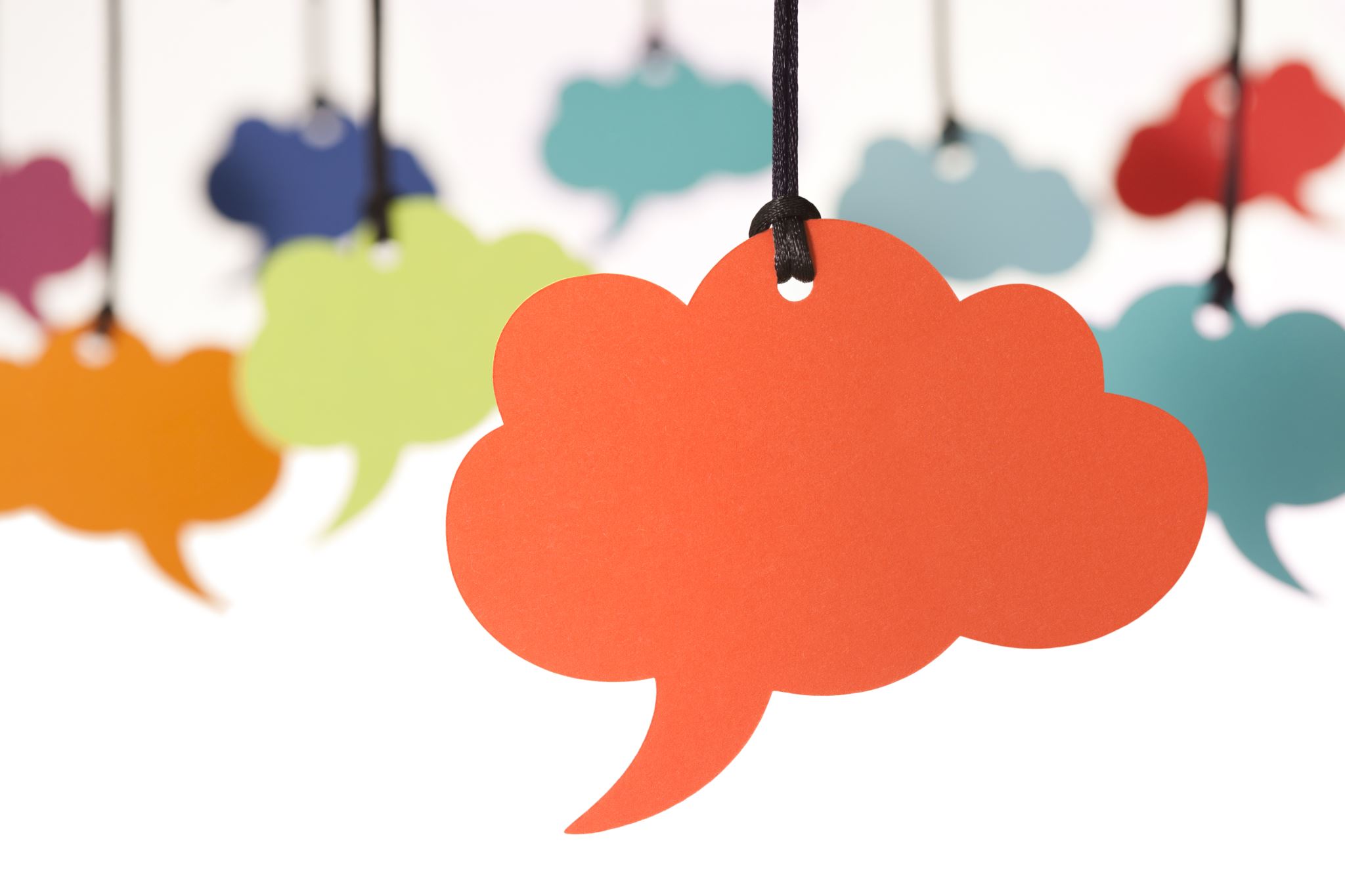 Tone
The tone is the author's attitude or mood towards the subject matter or characters in the novel. It can be humorous, serious, melancholic, or suspenseful, among other possibilities.
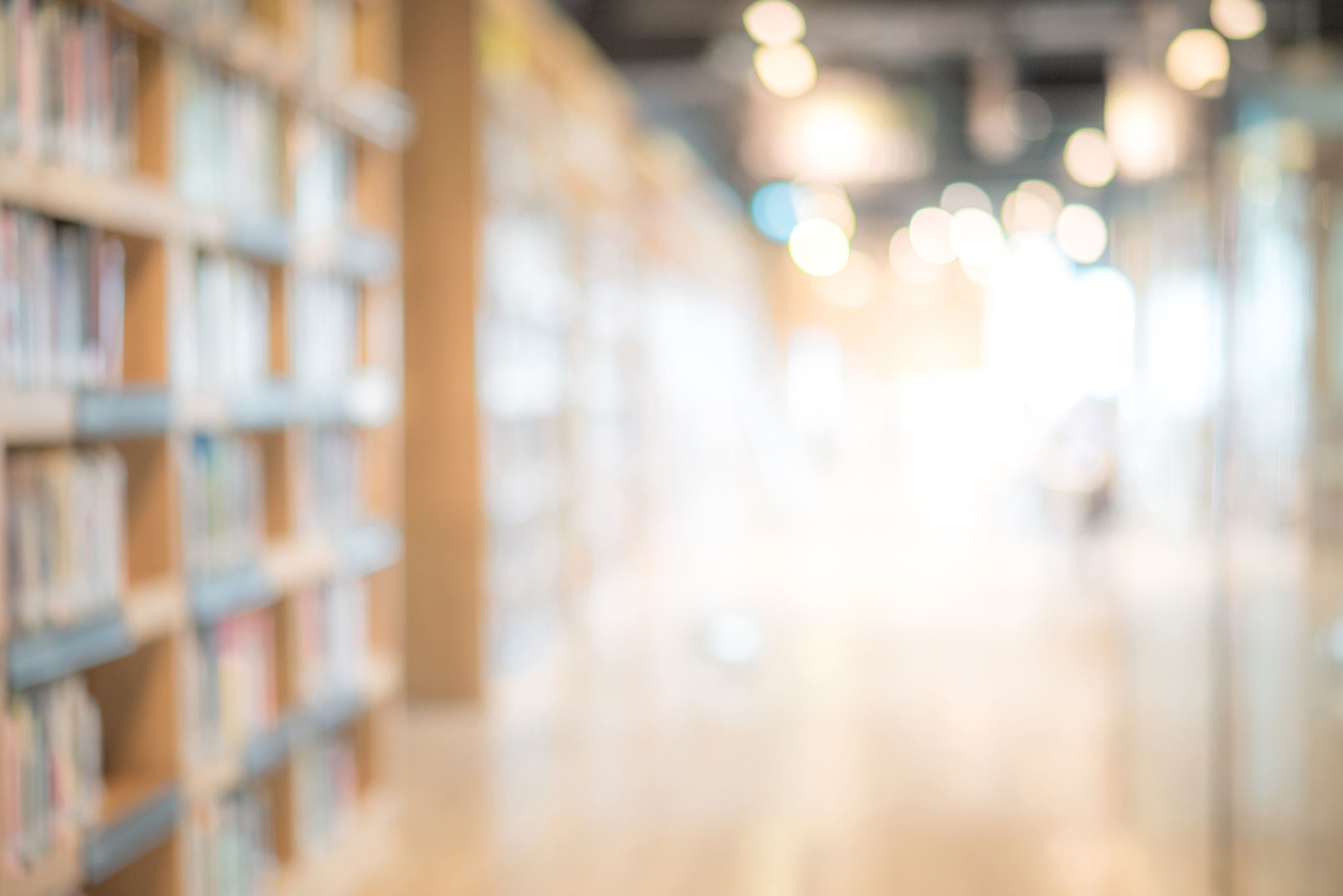 Style
The style refers to the author's unique way of writing, including their use of language, sentence structure, and narrative techniques. An author's style can greatly influence the reader's experience of the story.
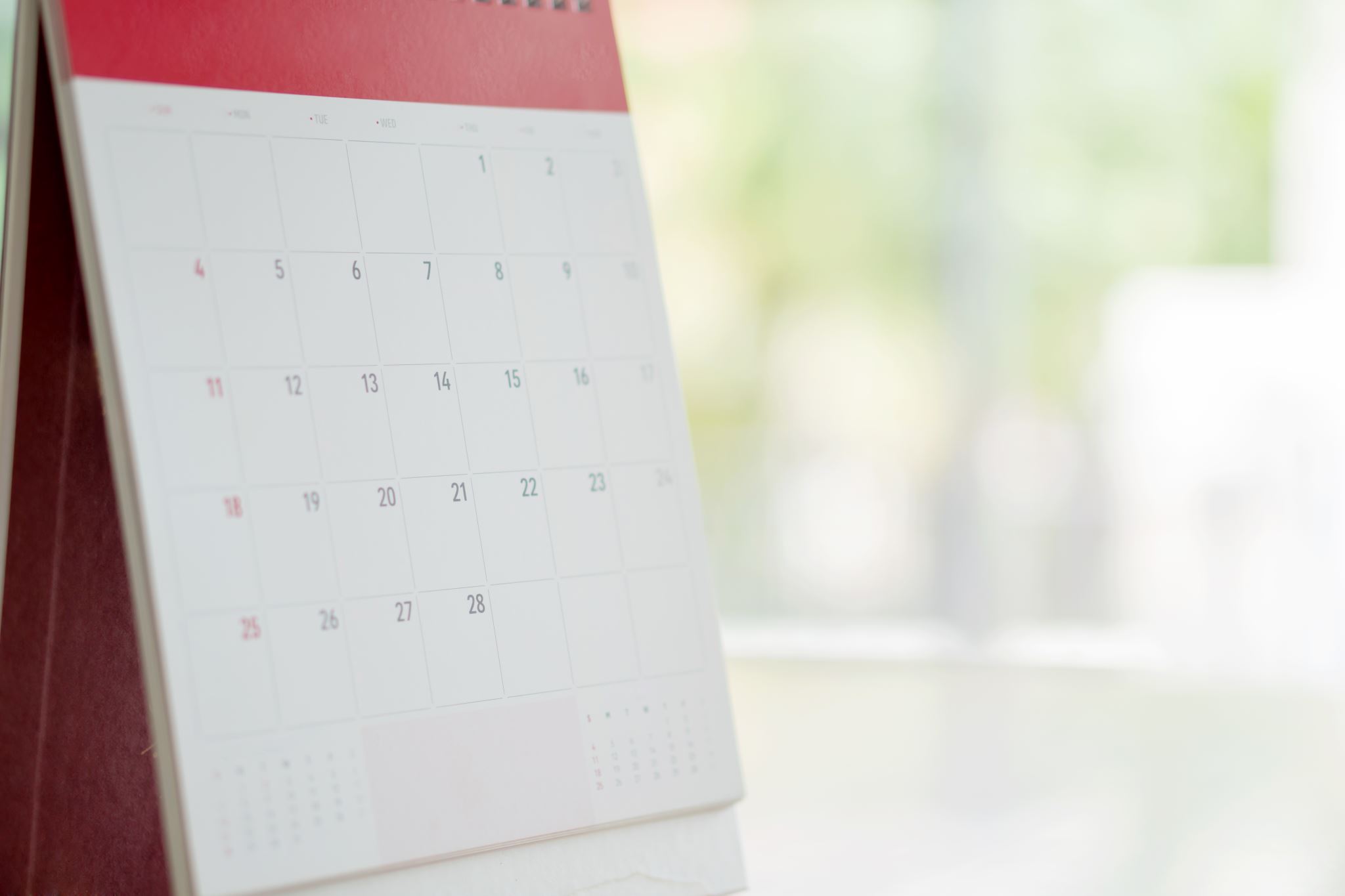 Foreshadowing
Foreshadowing is a literary device where the author hints at future events or developments in the story, creating anticipation and suspense for the reader.
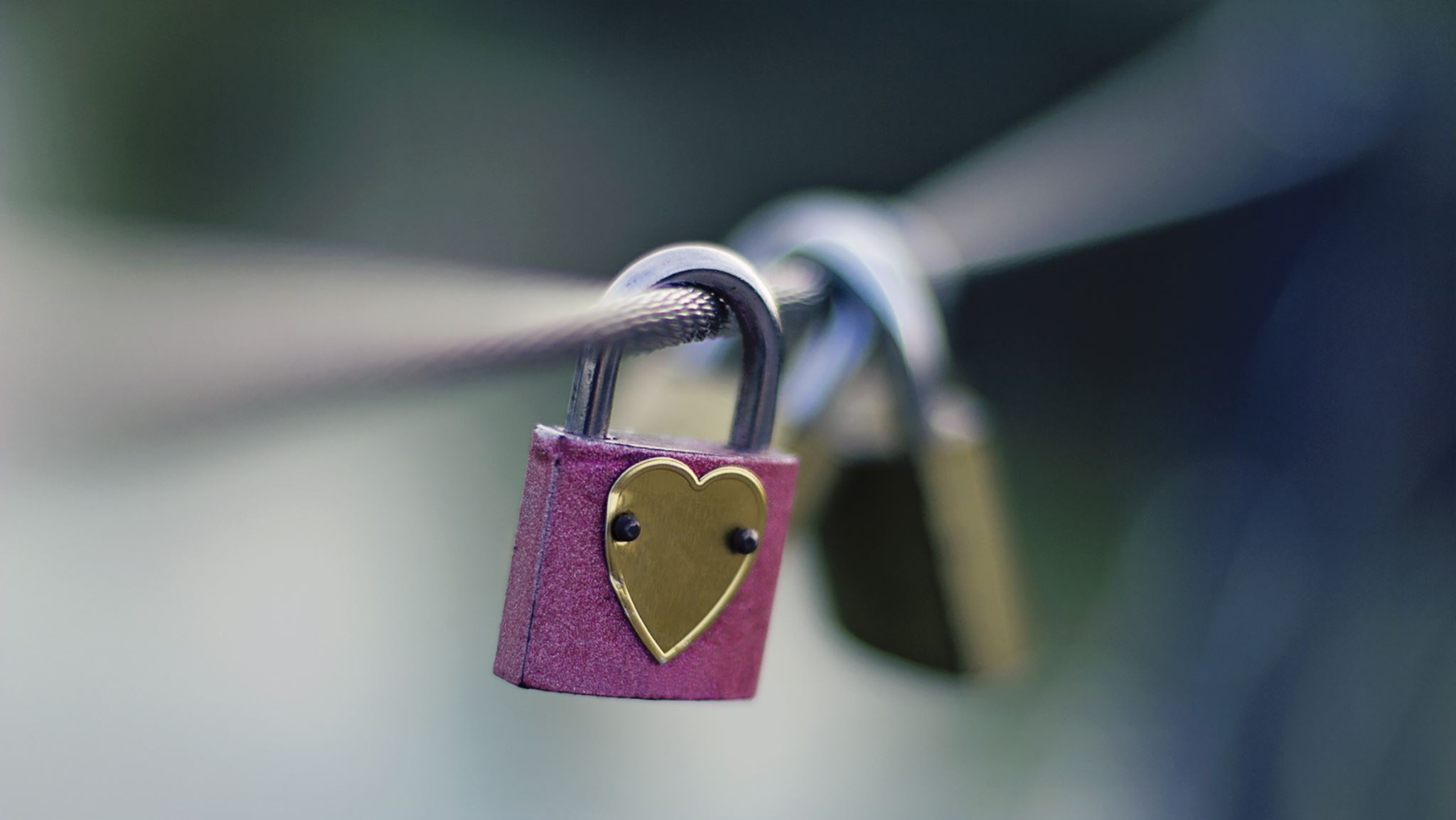 Symbolism:
Symbolism involves the use of objects, characters, or events to represent abstract ideas or themes within the novel.
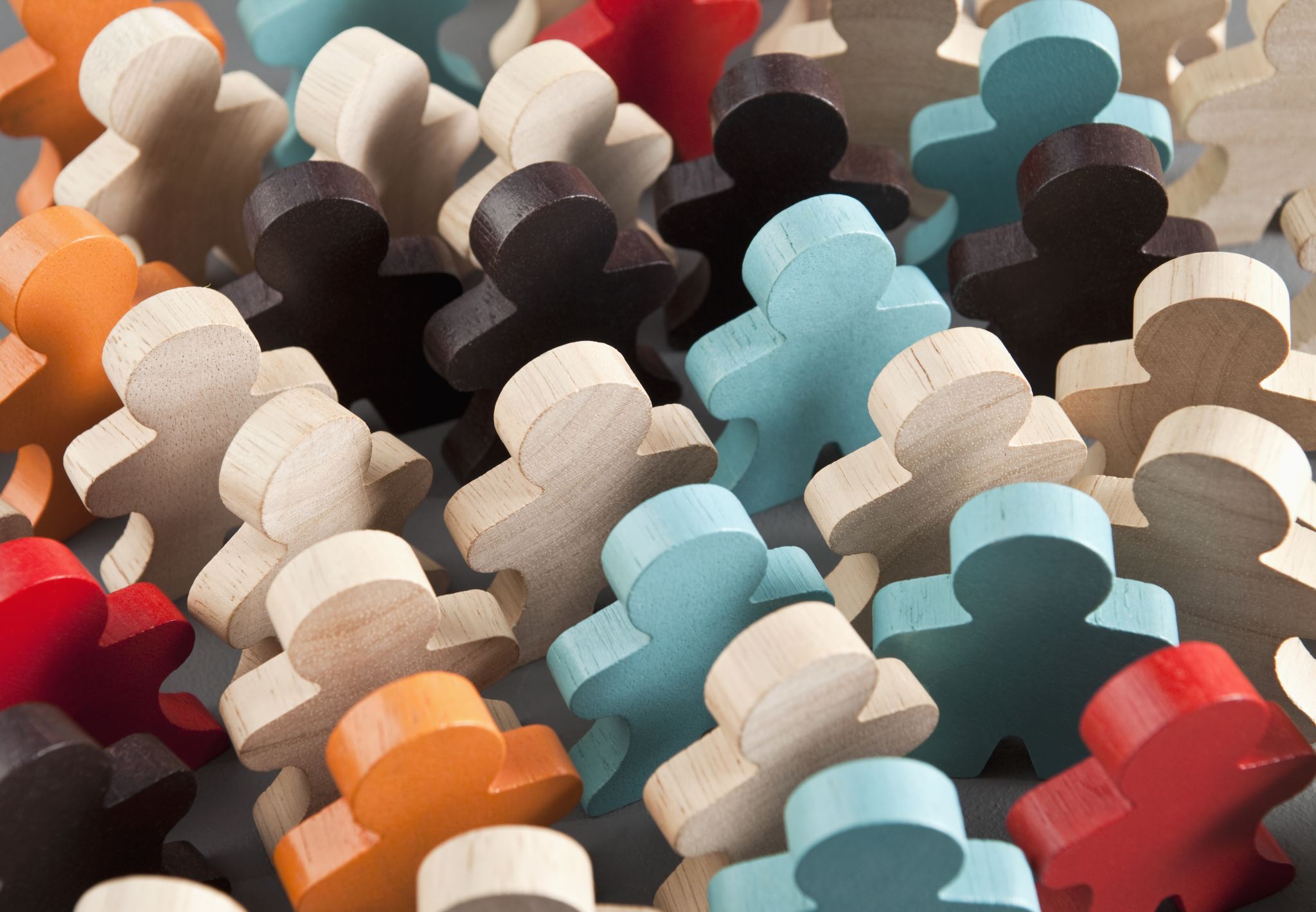 Dialogue
Dialogue is the conversation between characters in the novel, which serves to reveal their personalities, relationships, and move the plot forward.
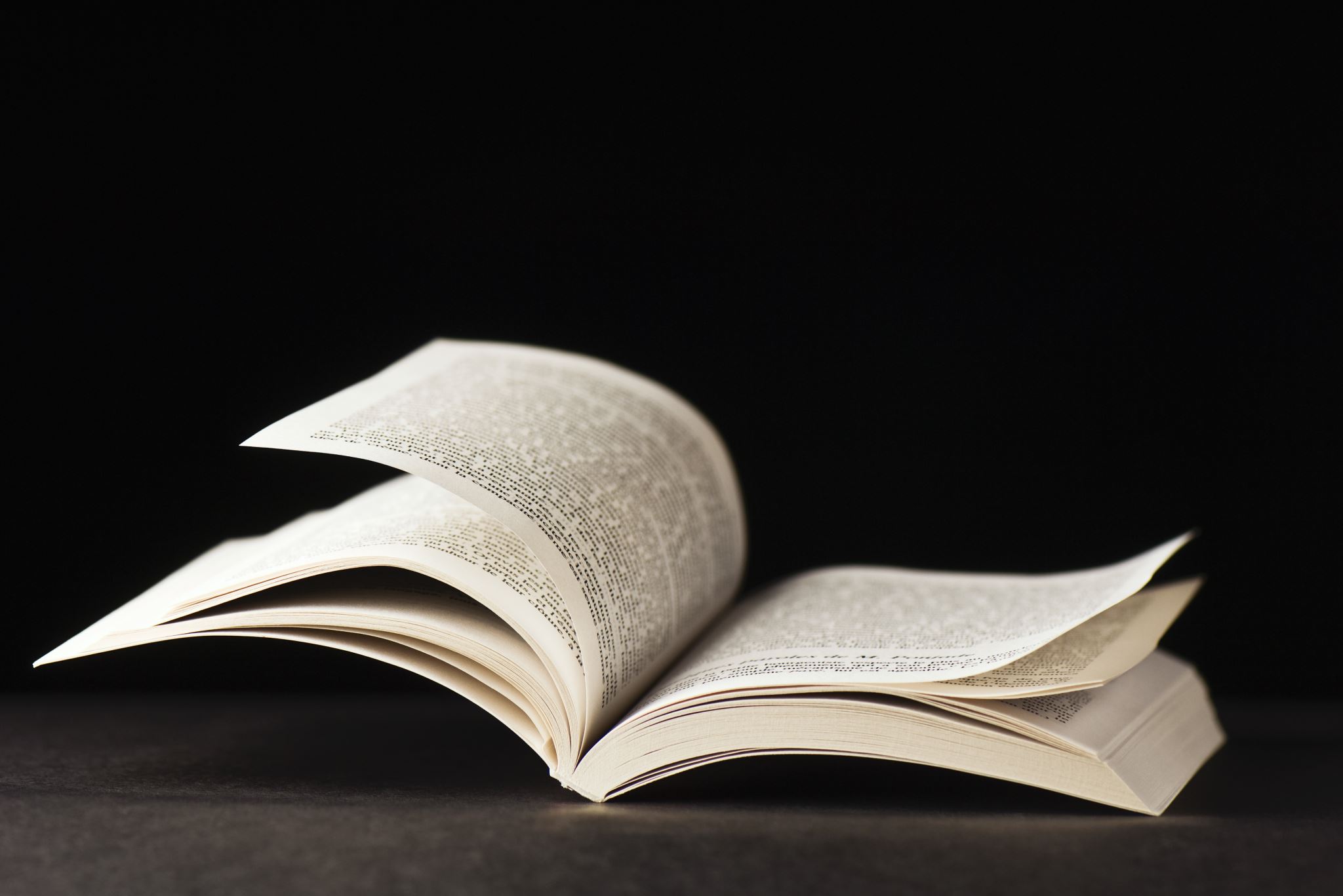 Conclusion
These elements, when skillfully combined by the author, create a compelling and immersive reading experience, making novels one of the most popular and enduring forms of literature.
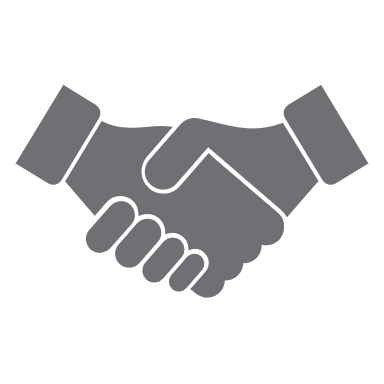 Thank you!